2020 RCx Academy Week 6Office Hours Challenge
10 June 2020
Consider the Zone Level Scheduling Option for the Ball Room
Given the images that follow and what you have learned consider how you might go about implementing zone level scheduling for the Ball Room AHU
How could it be accomplished?
What modifications would need to be made to the system?
Where would energy be saved?
What control system modifications would be required?
How would the new operating conditions impact the economizer?
System Diagram
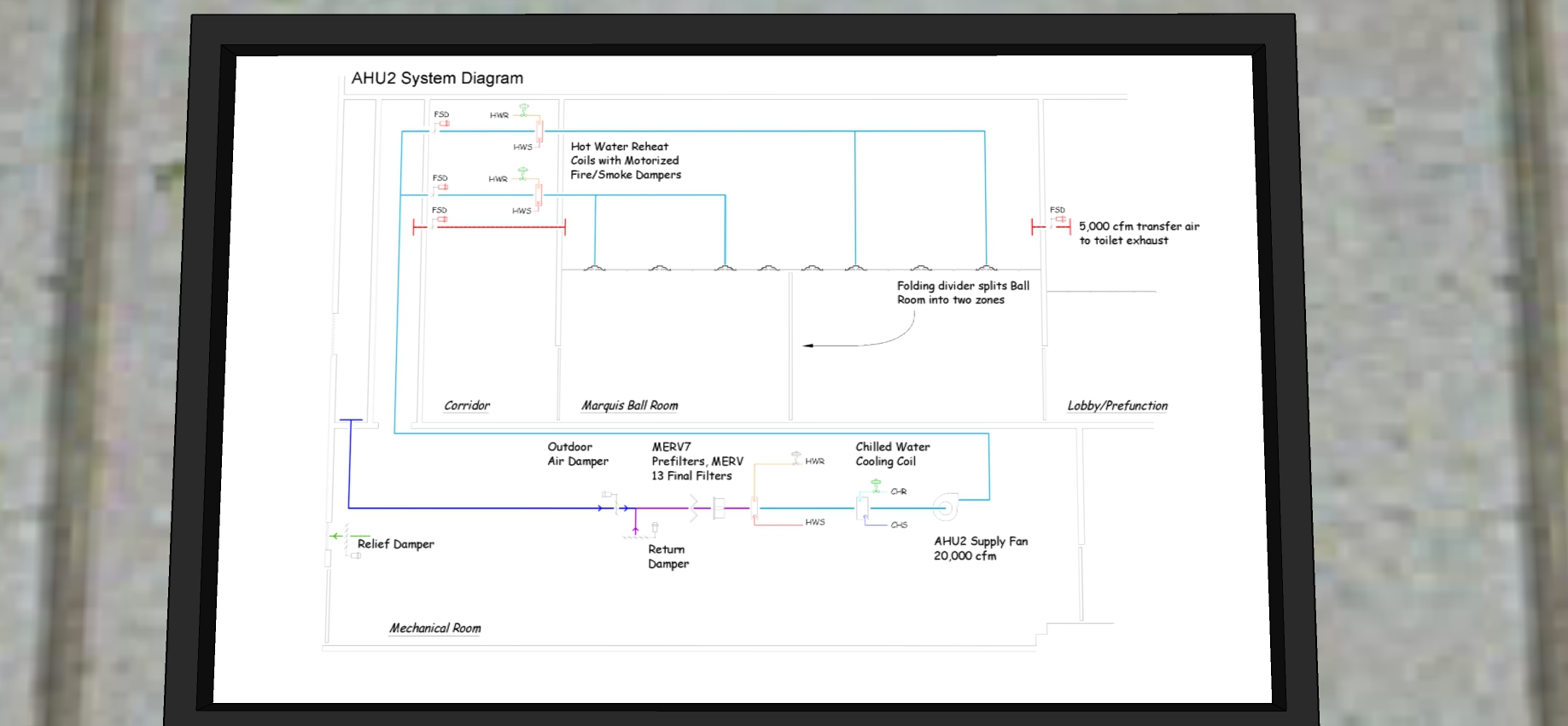 AHU Overview
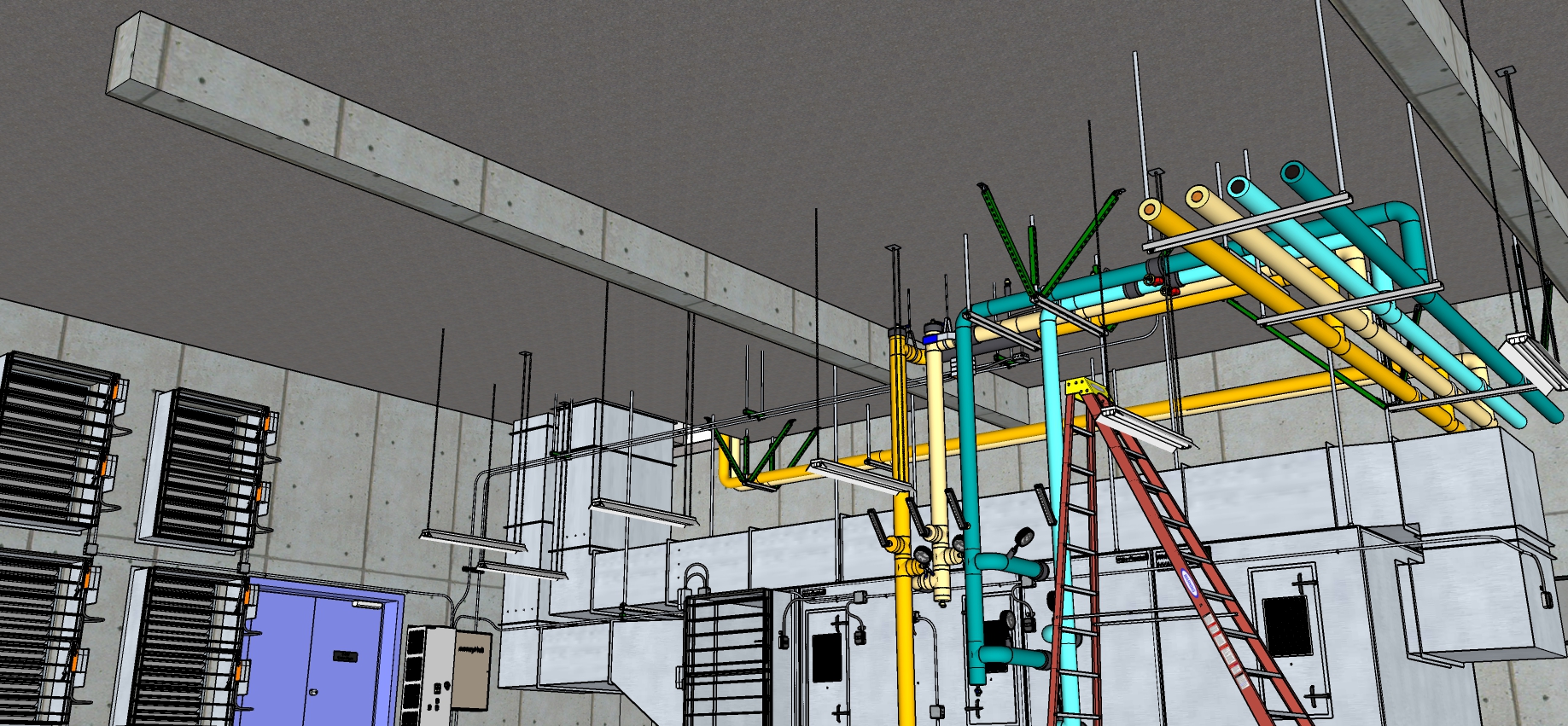 System Overview
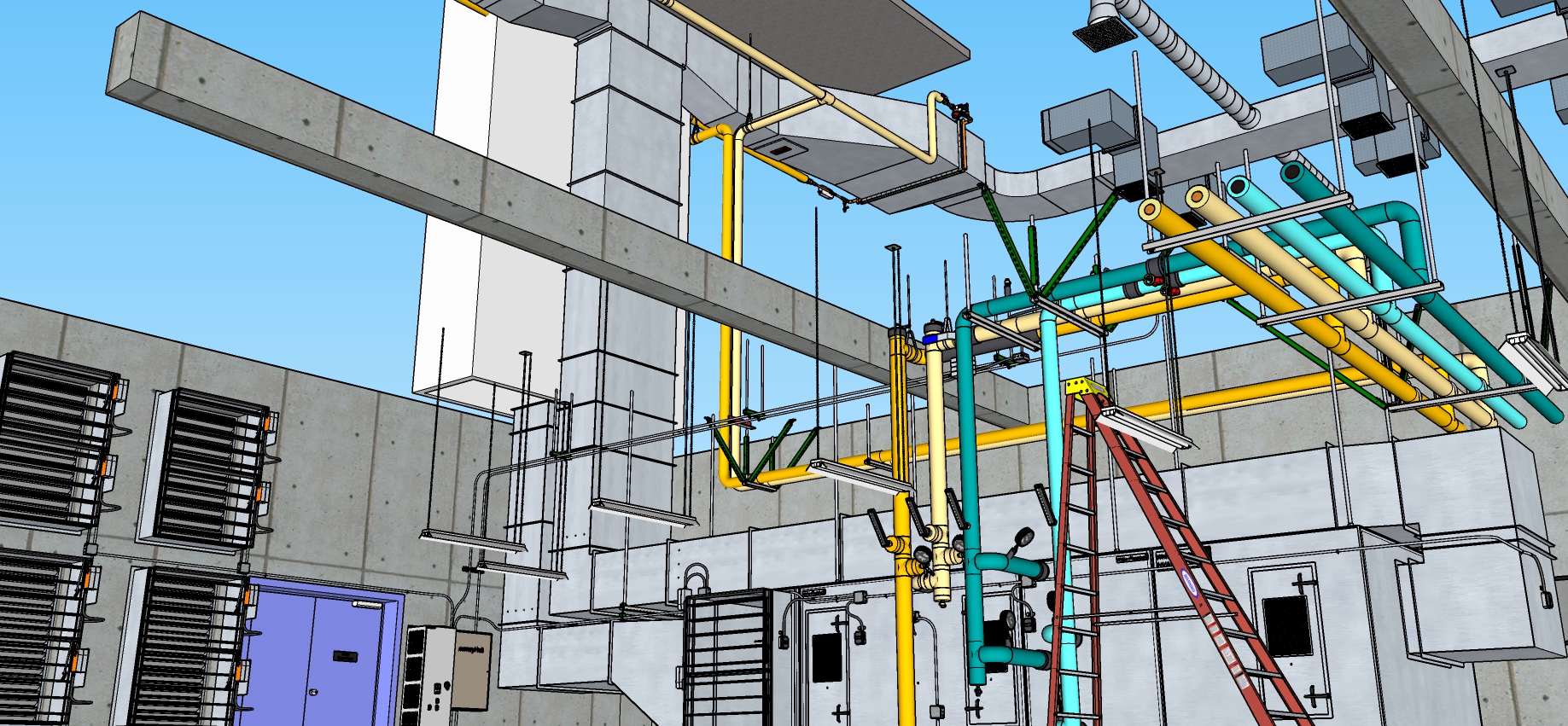 Ball Room Overview
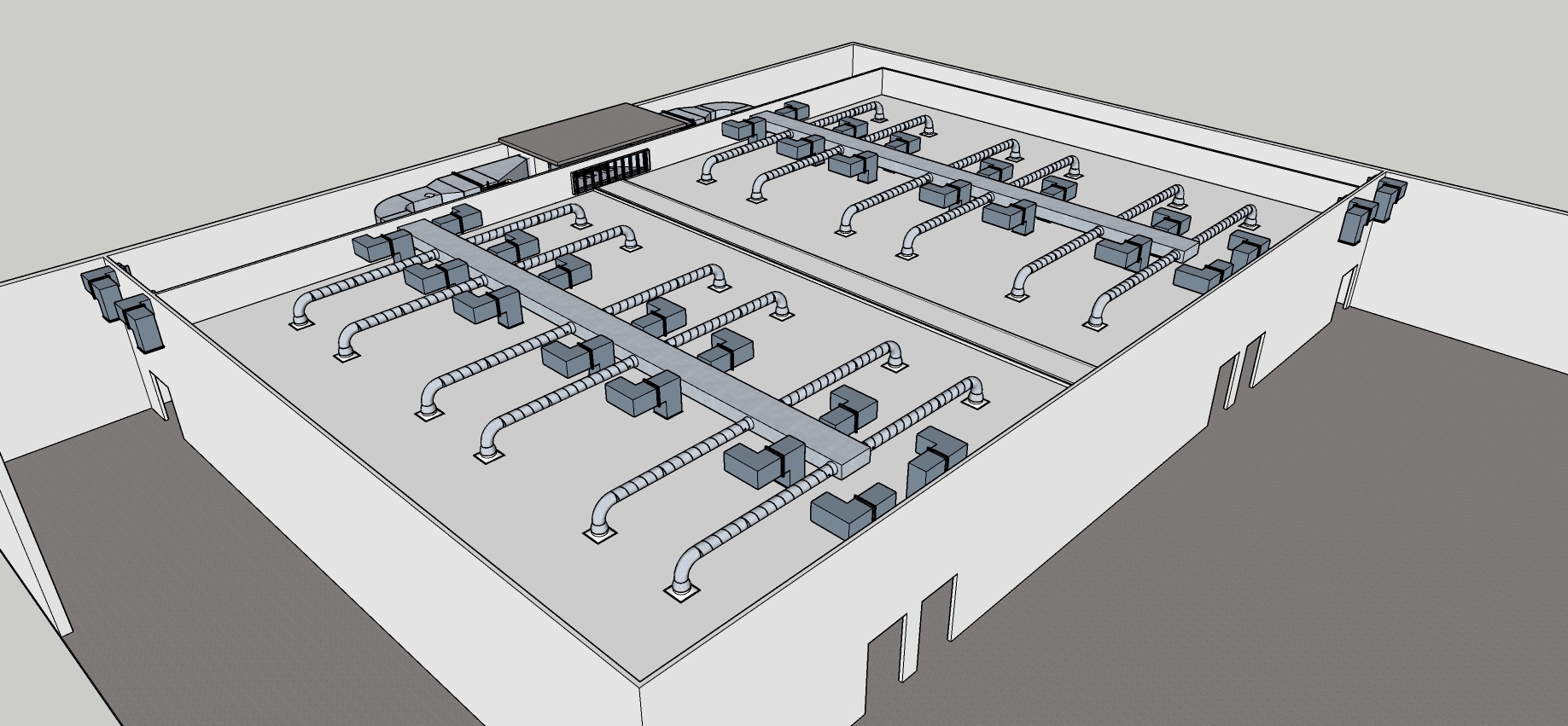 Inside the Ball Room
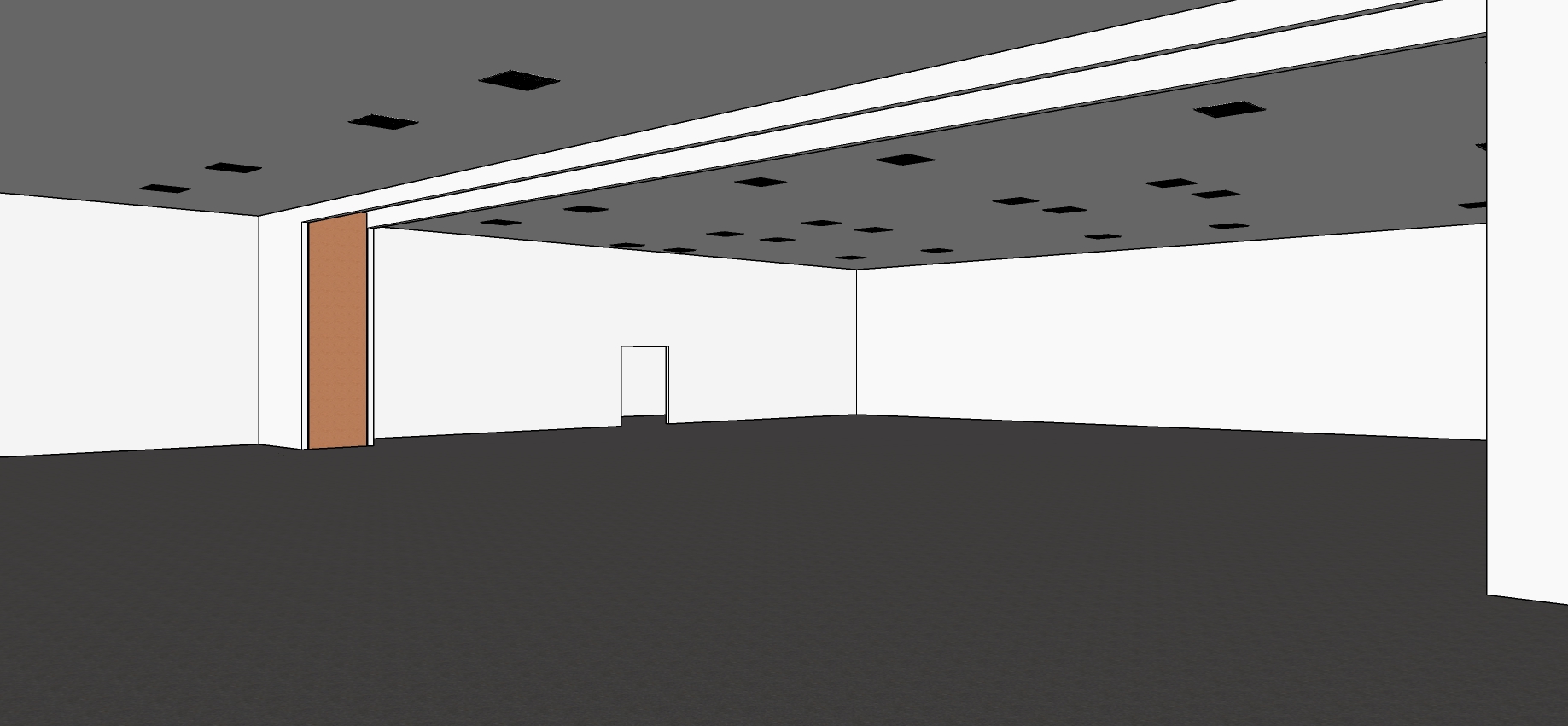 Typical Reheat Coil
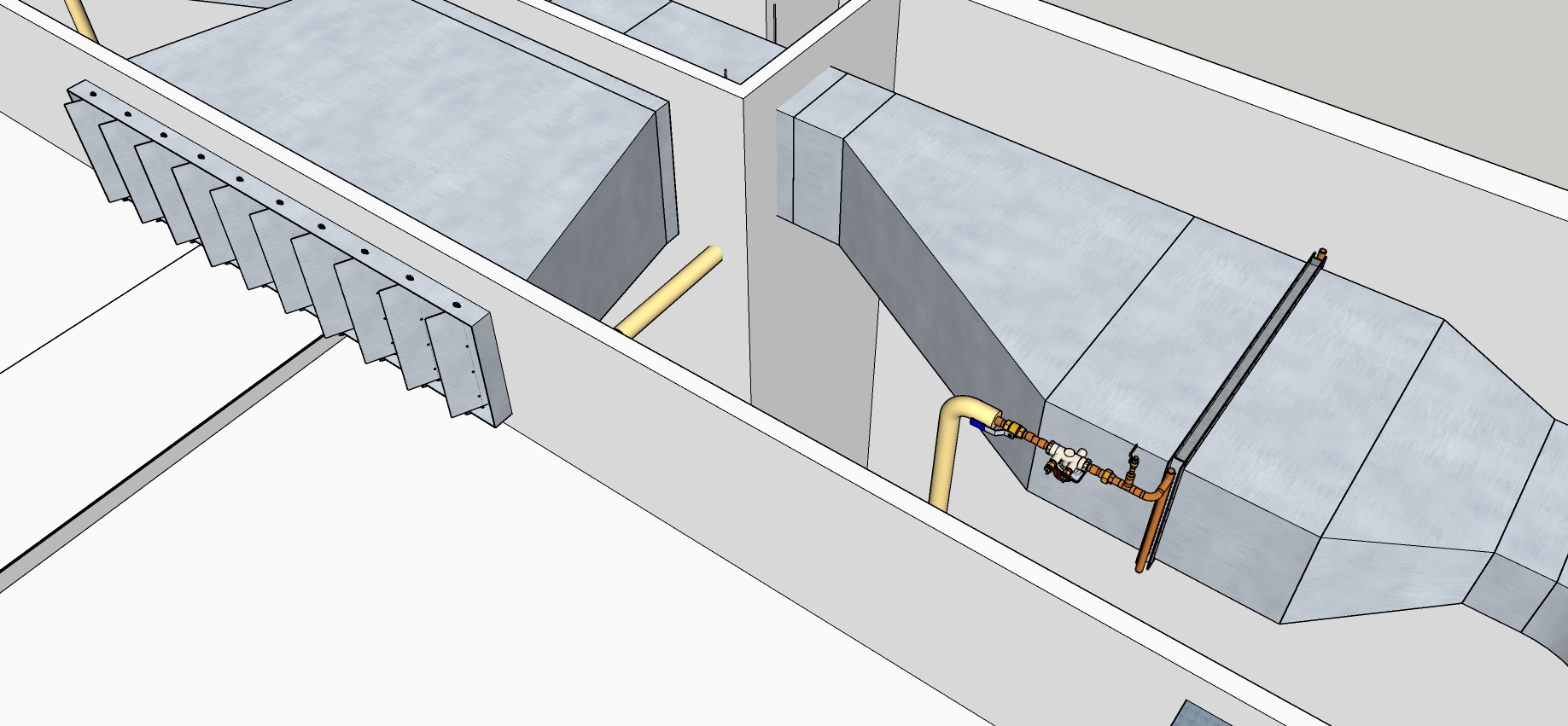 Typical Reheat Coil
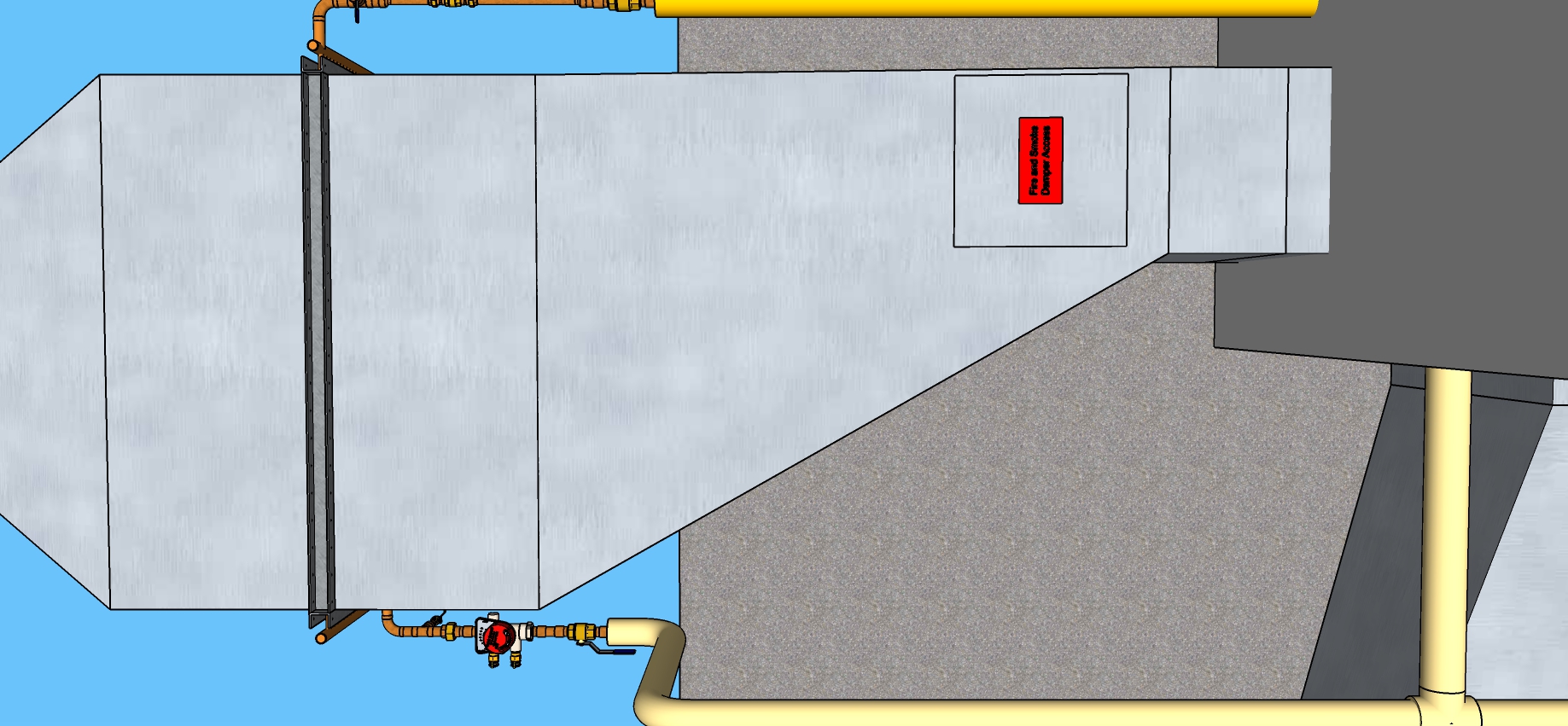 Typical Reheat Coil
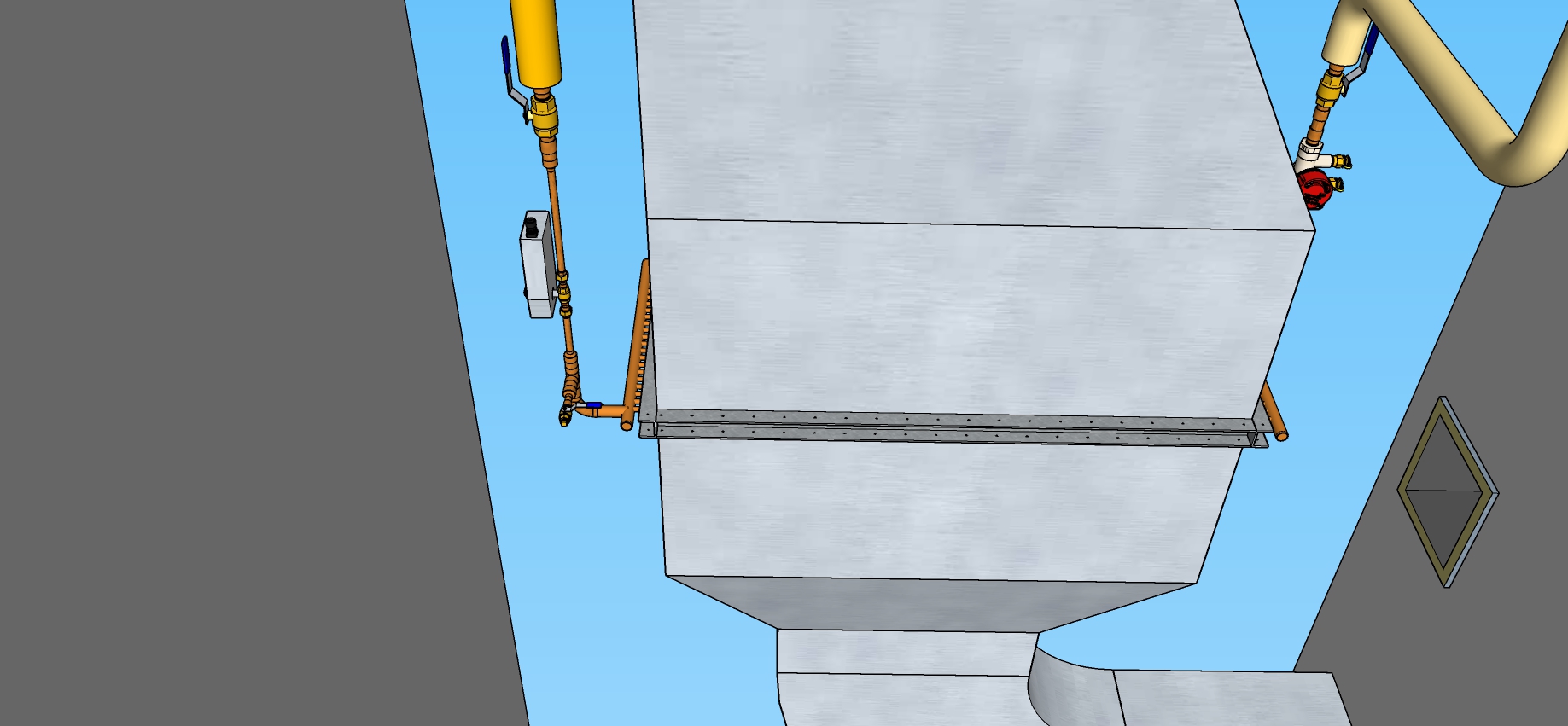 VSD
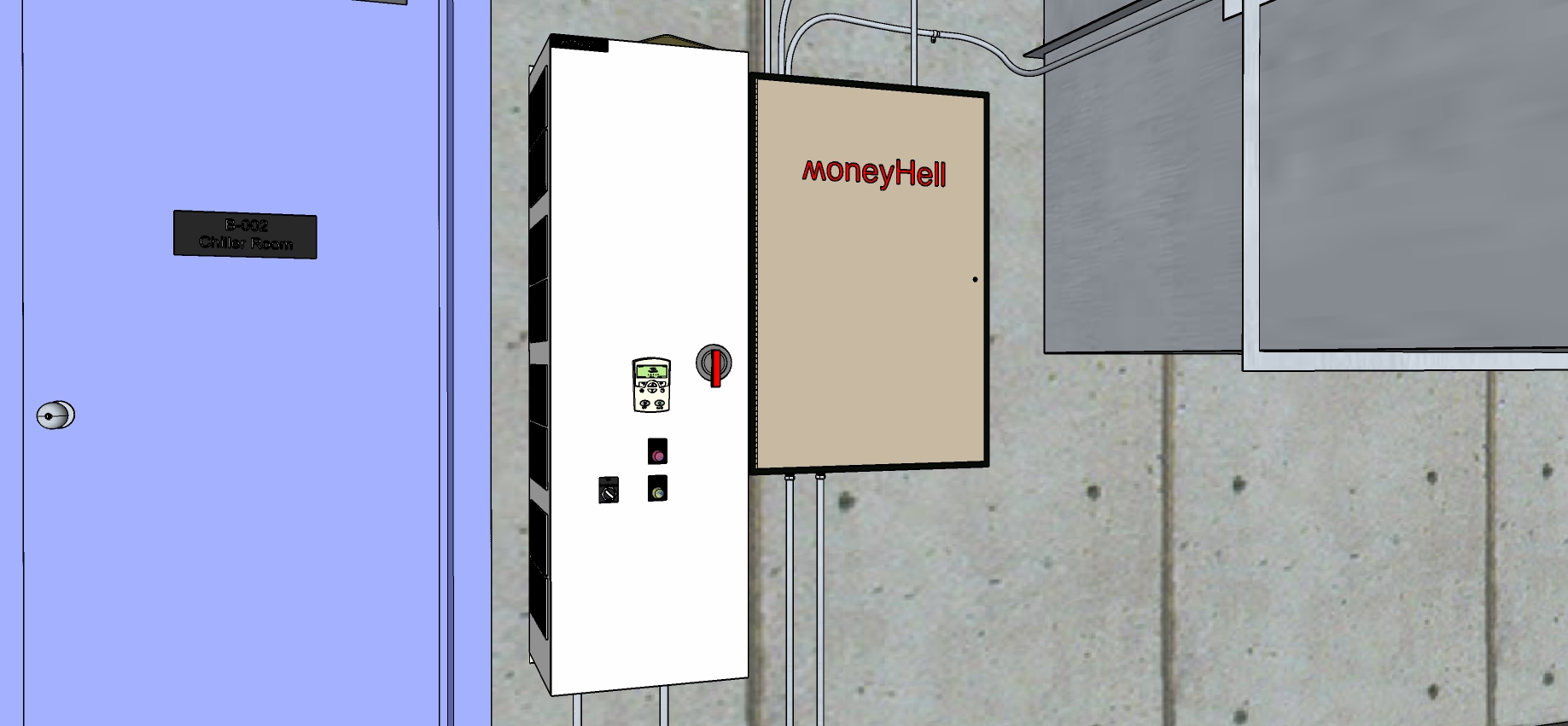 VSD
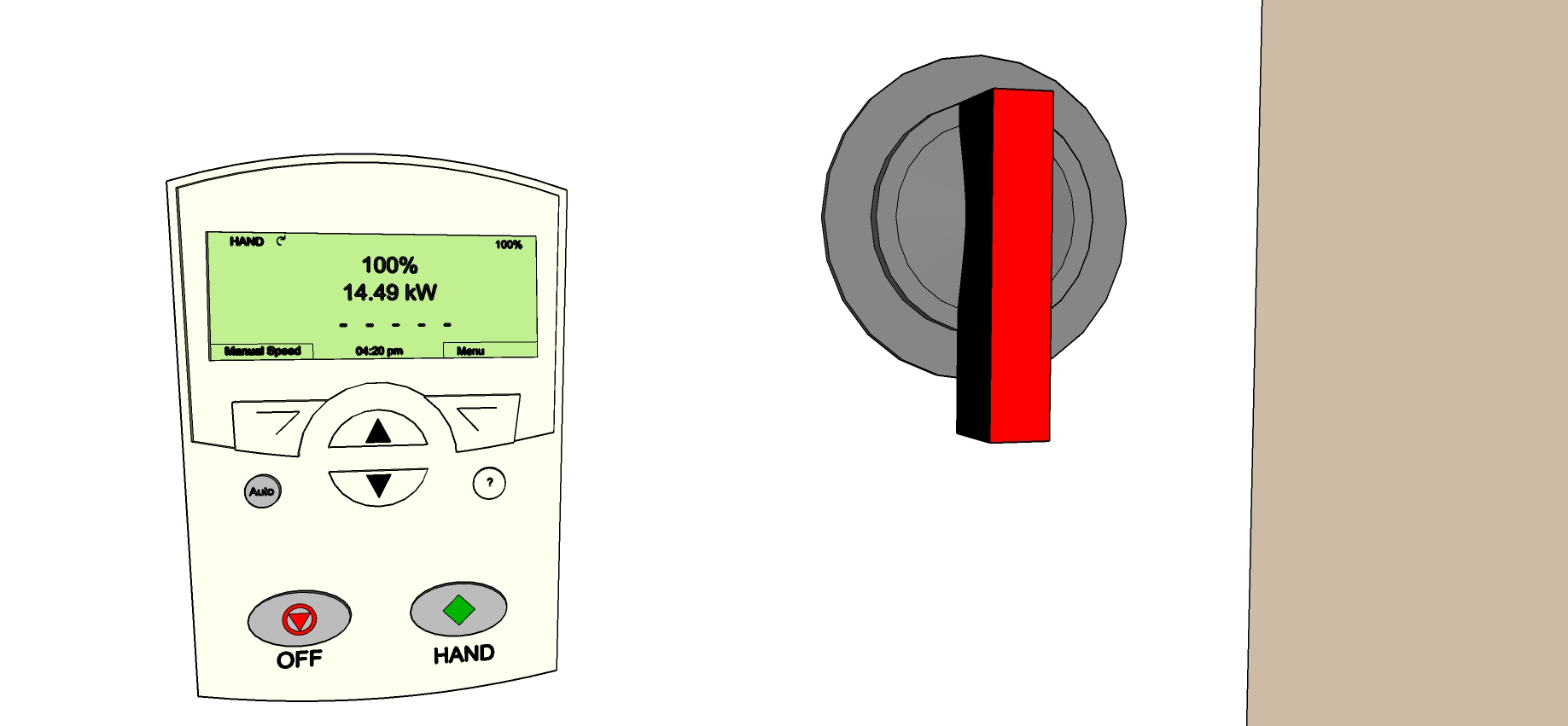 VSD
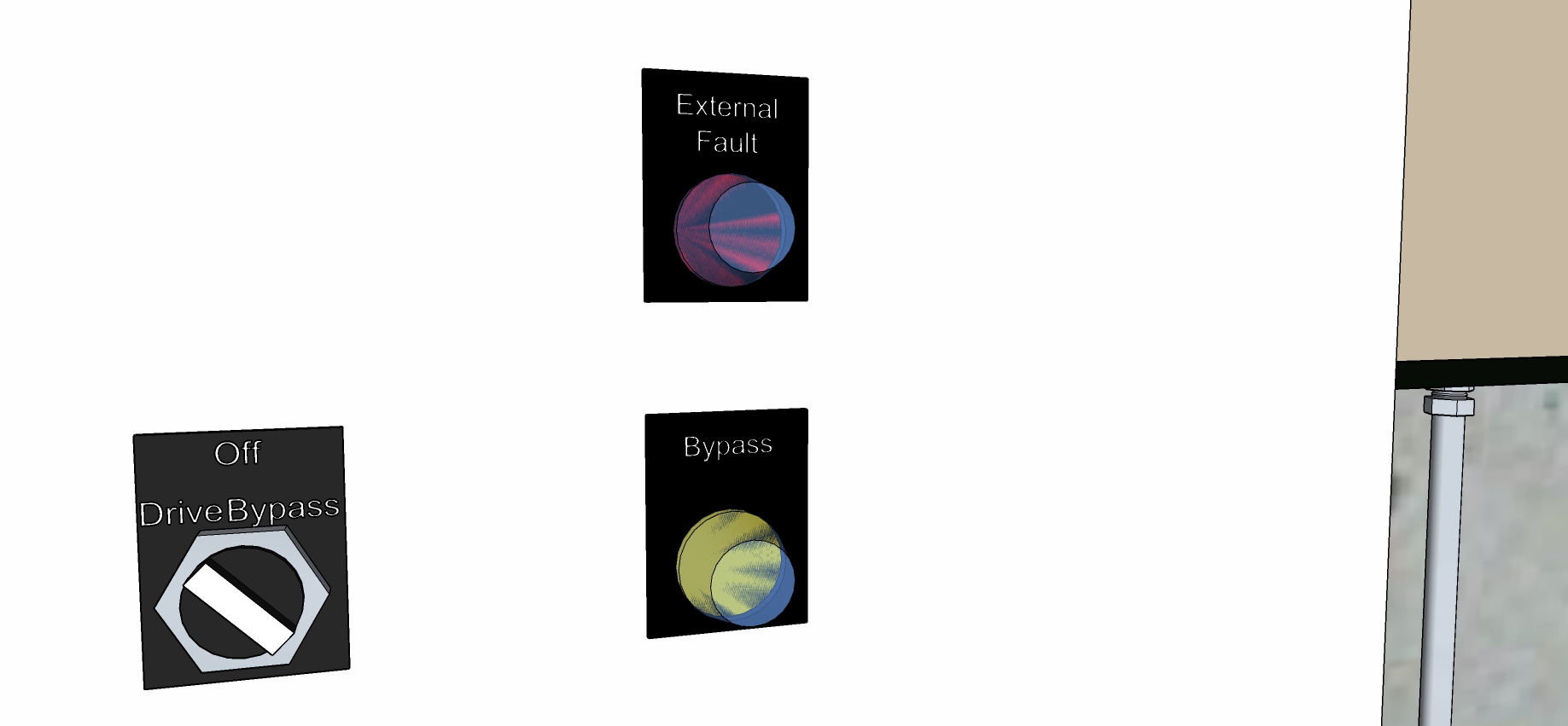